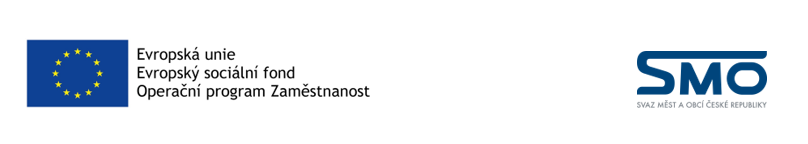 Posilování administrativní kapacity obcí na bázi meziobecní spolupráce, reg. č.: CZ.03.4.74/0.0/0.0/15_019/0003017
X. Setkání starostů
Štěpánov nad Svratkou – restaurace Hodůnka
8.10.2020
Mikroregion Bystřicko - CSS
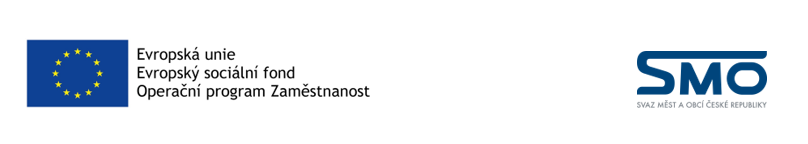 Obsah
1)   Zpráva o činnosti CSS 
	– předběžné informace o projektu v roce 2021
2)   Výstupy z oblasti sociálních potřeb DSO: 
      ,,Shrnutí denních běžných sociálních potřeb“
	- projednání a vyhodnocení návrhů projektových záměru
3)   Výstupy koncepčních záměrů v oblasti meziobecní spolupráce: 
      ,,Zpráva za území DSO“
	- projednání návrhu řešení
4)   Veřejnoprávní smlouvy: 
      ,,Přehled o stavu veřejnoprávních smluv na území DSO“
	- projednání návrhu doporučení
5)   Ověření spokojenosti s rozsahem a kvalitou poskytovaných služeb 
	- dotazník
6)   Projednání návrhů na změny v činnosti
7)   Závěr
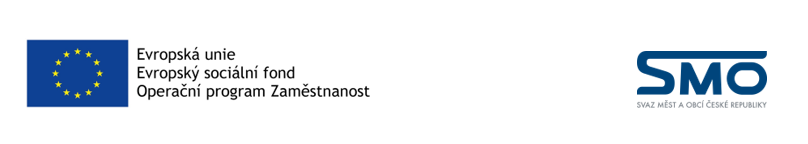 1.
Zpráva o činnosti CSS
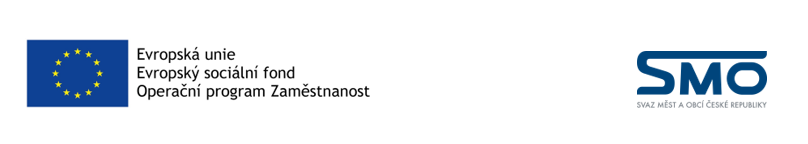 Zpráva o činnosti CSS -druhé prodloužení projektu CSS
Služby CSS:
pravidelná projektová setkání
odborné poradenství pro starosty a občany
dotační management 
     - zpracování žádostí a dotační poradenství, tvorba dotačního katalogu
VZMR – konzultační činnost a zpracování 
GDPR – externí spolupráce s pověřencem pro ochranu osobních údajů 
školení v rámci webinářů (projekt ESO) 
právní poradna pro obce (využití poradny po přihlášení obce)
běžné akce svazku
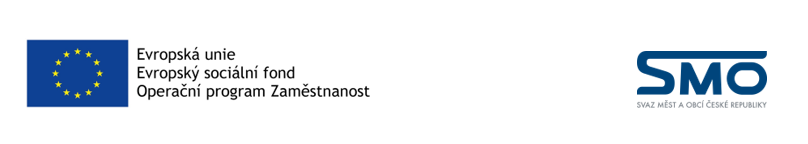 Zpráva o činnosti CSS -předběžné informace o projektu v roce 2021
OLEK (obec a lokální ekonomika):
příprava pilotního projektu pro 10 DSO
celkový rozpočet 17 mil Kč
doba realizace v území od 1.1.2021 do 30.6.2023
0,5 pracovní úvazek 
závazné podmínky budou známy v průběhu listopadu
výběr DSO proběhne v prosinci 2020
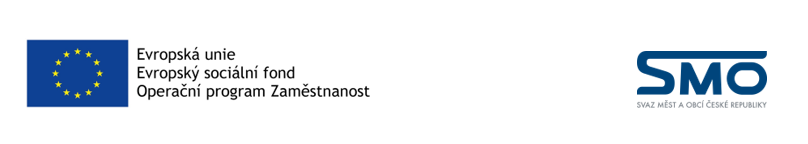 2.
Výstupy z oblasti sociálních potřeb DSO
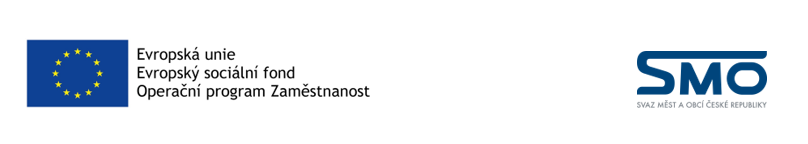 1) Výstupy z oblasti sociálních potřeb DSO
vytvoření souhrnného dokumentu za CSS – 
     ,,Shrnutí denních běžných sociálních potřeb“
       - účast obcí na dotazníkovém šetření: 31 (z celkových 39)       - projednání a vyhodnocení návrhů projektových záměrů:
a) Senior taxi + baby taxi
b) Zajištění pedikúry pro seniory
c) Společné financování sociálních služeb: společný fond DSO
d) Navázaní spolupráce s provozovateli sociálních služeb (pravidelná setkání s provozovateli 
    služeb, informace o službách, osvěta, tvorba propagačních letáků za DSO)
e) Spolupráce s městem BnP na tvorbě komunitního plánu (nyní do roku 2022)
f)  Seznam subjektů zajišťujících rozvážku obědů na území DSO
 vyhodnocení navrhovaných řešení 
- v případě neodsouhlasení návrhu doloží CSS vysvětlení o neschválení předloženého návrhu
- v případě odsouhlasení návrhu musí CSS do 31.12.2020 předložit vyhodnocení pilotního odzkoušení (popis činnosti, postup daného problému)
         -  zaslání dokumentu k posouzení Svazem do 31.10. 2020
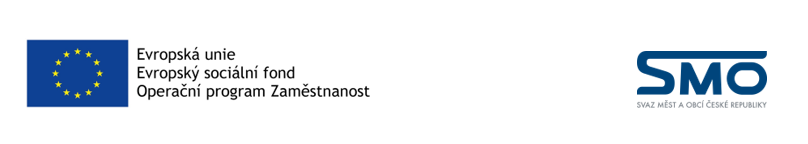 2) Výstupy koncepčních záměrů v oblasti 
meziobecní spolupráce
na základě záznamníků o fungování DSO byl vytvořen dokument:
     Zpráva za území DSO (viz. příloha):
Část A: Analýza současného fungování DSO 
Část B: Výsledek projednání na setkání starostů
projednání závěrů a doporučení na zapracování do činnosti DSO
odevzdání Zprávy za území DSO: nejpozději do 15.11.2020
3) Veřejnoprávní smlouvy
na základě záznamníků o fungování DSO byl vytvořen dokument: 
       ,,Přehled stavu veřejnoprávních smluv na území DSO“
zaměření na koordinační VPS v přenesené působnosti
v našem DSO se jedná převážně o VPS v rámci přestupkové agendy, ostatní úkony poskytuje MěÚ obcím bezúplatně bez vytvoření VPS (zapisování údajů do IS, sociálně-právní ochrana dětí)

Návrh na doporučení: 
Zavedení institutu sdíleného úředníka považujeme v našem případě za nevýhodné, a to hlavně z důvodu nízkého počtu případů v rámci přestupkové agendy. Jsme pro zachování stávajícího systému VPS.

projednaný Přehled odevzdá DSO nejpozději do 15.11.2020
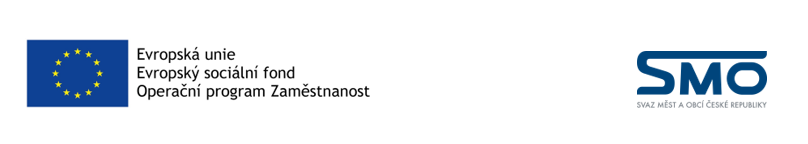 3.
Ověření spokojenosti s rozsahem a kvalitou poskytovaných služeb
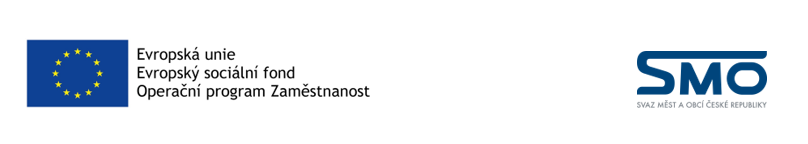 Dotazník pro starosty
Hodnocení jako ve škole, tedy 1 – 5
Hodnocení by nemělo překročit průměr 2,5        
    (bude požadováno vysvětlení)

Otázky:
1) Jak jste spokojen/a s rozsahem nabízených služeb?(známka)
2) Chtěl/a byste něco změnit, pokud ano, pak co? (text)
3) Jak jste spokojeni s kvalitou poskytovaných služeb? (známka)
4) Máte doporučení pro zvýšení kvality poskytovaných služeb? 
    Jaké? (text)
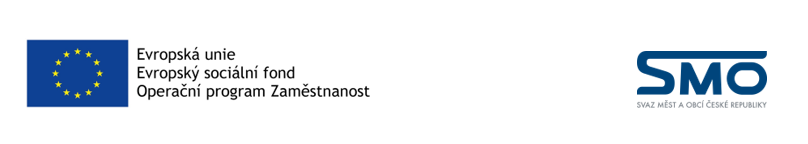 Dotazník pro starosty
5) S jakými kompetencemi byste byli rádi, aby Vám DSO resp.    
    zaměstnanci tohoto svazku pomohli? (zaškrtněte)

Kácení stromů,
Povolení k umístění herního prostoru,
Povolení shromáždění, 
Přestupky,
Rušení trvalého pobytu,
Řízení o místních poplatcích,
Výkon funkce orgánu ochrany přírody,
Výkon funkce silničního správního úřadu ve věcech místních komunikací,
Zařazení a vyřazení pozemních komunikací do kategorie místních komunikací,
Zabezpečení voleb,
Jiné (prosím uveďte):
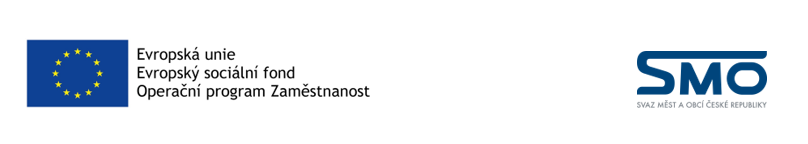 4.
Projednání návrhů na změny v činnosti
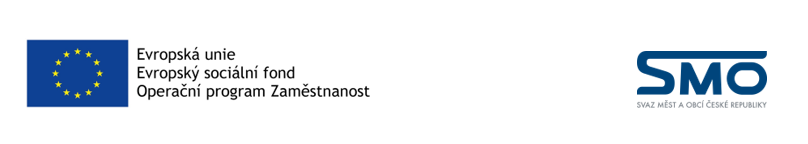 Mikroregion BystřickoPříční 405
593 01 Bystřice nad PernštejnemTelefon: +420 566 590 399Mob. tel.: + 420 736 535 145E-mail: info@regionbystricko.czWeb: www.regionbystricko.cz
5.
Závěr –

   projektový tým 
        Vám Děkuje 
     za pozornost! Kontakty:
Ing. Jitka Dočkalová, Odborný pracovník CSS
Mgr. Veronika Benová, manažer MB (nyní RD)